PASS Test 2 Review Session
Date:
Working in a Small Group
Respect 
Confidentiality
Collaboration
Understanding Your SPAG
SPAG: Student Performance Assessment Graph

Class Content
Professional Component
Functional Component
Bloom’s Taxonomy
Comparison: First Half versus Second Half of the Test
Making Sense of the SPAG:Test 2
Let’s use the Class Content SPAG as an example. 
Step 1: Use the table on the left to see how many marks were given for each topic.
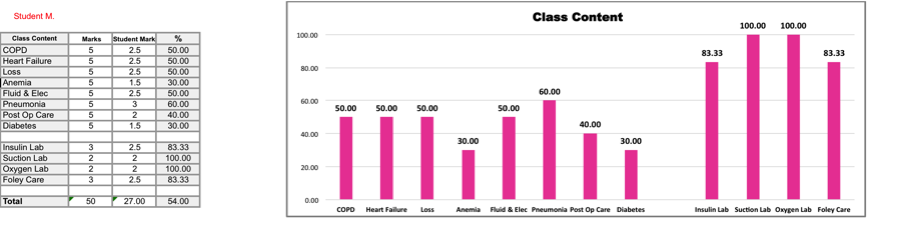 Making Sense of the SPAG:Test 2
Step 2: Review how you did on each topic and make note of any topic where you scored < 70%. 
Step 3: Repeat Steps 1 and 2 for the remaining SPAG.
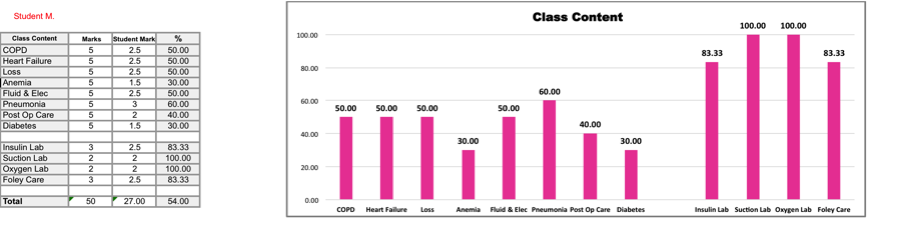 Questions to Ask Yourself: Class Content
Why did I do well in some areas (these are your strengths) and poorly in others (these are areas where you need to improve)?
For example:
Did I find the content more/less interesting?
Did I find some content easier/harder than other content?
Did I study that content first/last?
Did I run out of time before I was able to study all the content?
Other explanations?
Questions to Ask Yourself: Professional Component
Given that the majority of questions are Assessment or Intervention, ask yourself:

How did I perform on Assessment questions?
How did I perform on Intervention questions?
Do I understand the difference between Assessment and Intervention questions?
Can I explain my performance?
Questions to Ask Yourself: Functional Component
Given that the majority of questions fall under Scientific or Communication knowledge, ask yourself:

How did I perform on Scientific knowledge?
How did I perform on Communication knowledge?
How did I perform on the remaining areas? (Legal, etc.)
Questions to Ask Yourself: Bloom’s Taxonomy
Given that the OIIQ Professional Licensing Exam is predominantly Apply and Analyze questions, ask yourself:

How did I perform on each level of questions?
Do I understand the difference between simpler (Remember/Understand) and more complex (Apply/Analyze) questions?
Do I know how to study for the different levels of questions?
Comparison of First Half and Second Half of Test
Now that you have an overall sense of your performance on the test, look at how you did on the two halves of the test:
Is there a difference between the two halves?
If so, why do you think that is?
I
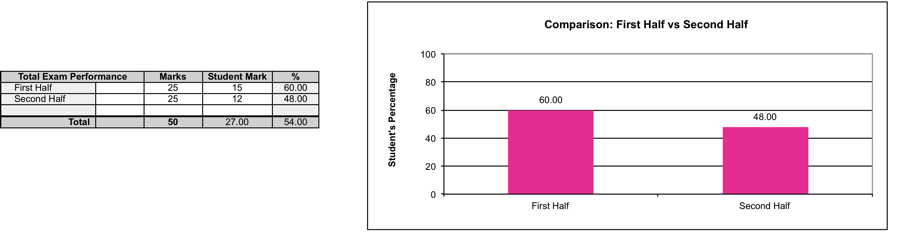 Understanding Your SPAG
Group Patterns:
You can use this slide to present patterns that you identified when reviewing your students’ SPAG.
Review of Completed Test Booklets
Group Patterns:

You can use this slide to present patterns that you identified when reviewing your students’ test booklets.
Understanding Your SPAGS:Comparison Graphs
Benefits:
Provides information on areas where you have improved.
Helps you identify areas that still need improvement.
Pinpoints new areas of concern.  
Offers you one indicator to measure the effectiveness of your Action Plan.
Understanding Your SPAGS:Comparison Graphs
Professional Component
Look at the areas where you improved/did not improve (remember to consult the table for number of questions per grouping – Assessment, Intervention, Continuity of Care)
Pay particular attention to areas of concern from Test 1 – for example, Assessment and/or Intervention questions
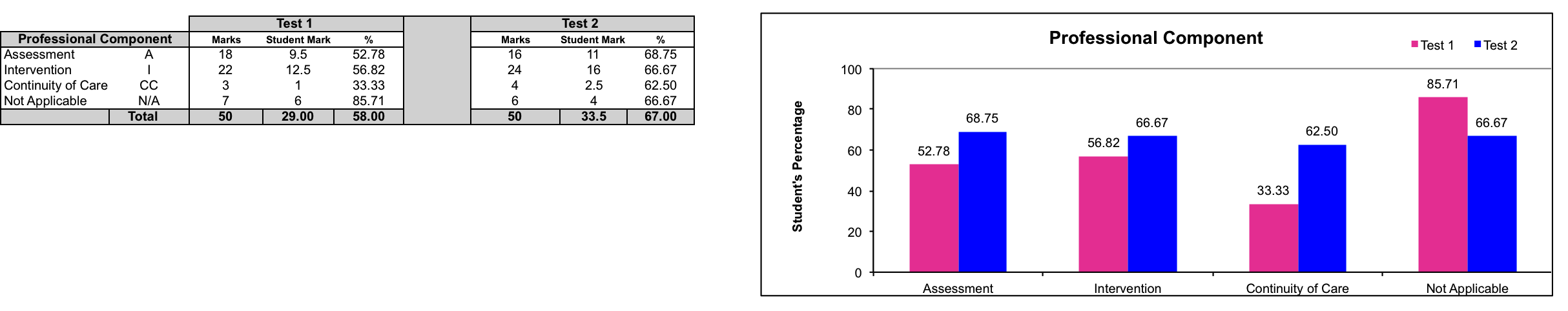 Understanding Your SPAGS:Comparison Graphs
Bloom’s Taxonomy
Look at the areas where you improved/did not improve (remember to consult the table for number of questions per grouping – Remember, Understand, Apply, Analyze)
Pay particular attention to areas of concern from Test 1
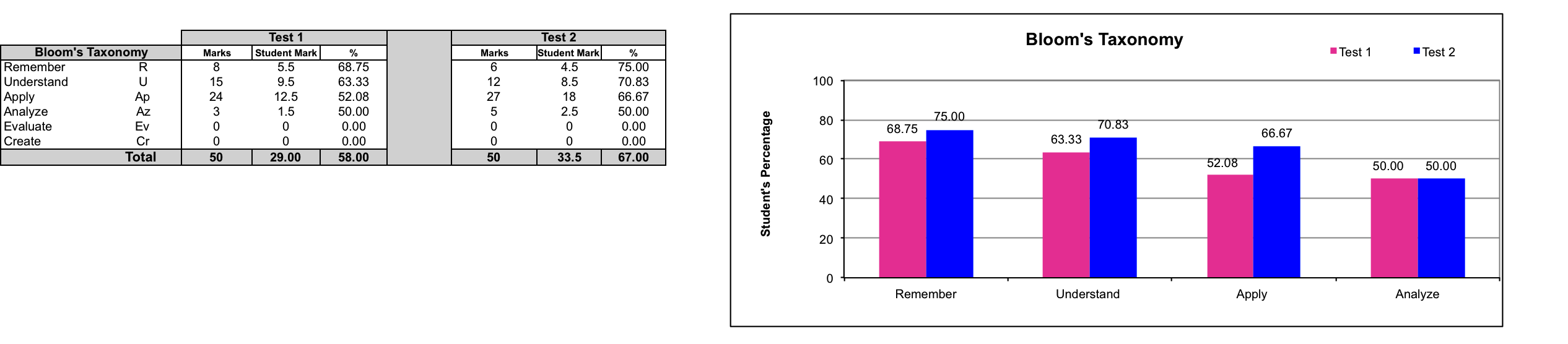 Understanding Your SPAGS:Comparison Graphs
Comparison First Half and Second Half of Test
Does your performance differ from how you did on Test 1?
If so, how do you explain this difference?
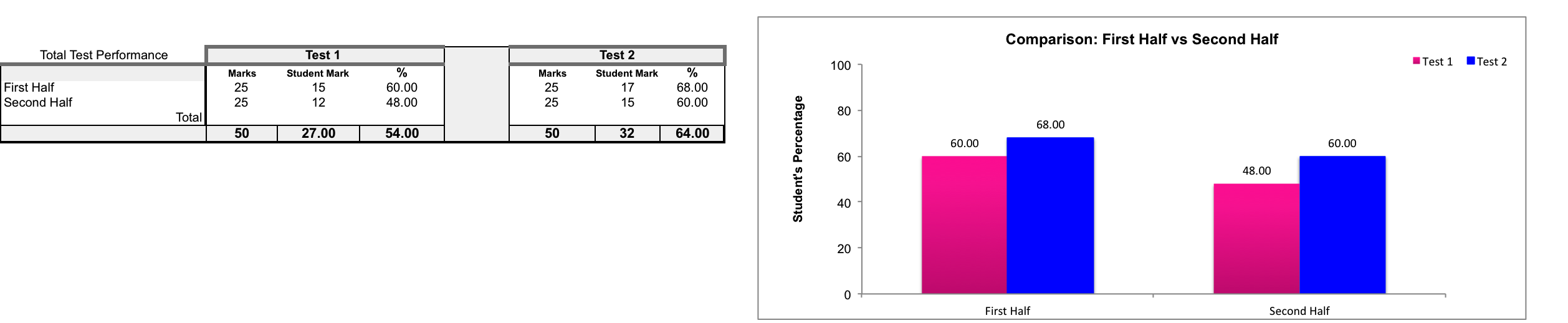 Anxiety revisited…
Study and Test-Taking Strategies
Study Strategies:



Test-Taking Strategies:


Use this slide to present the study and test-taking strategies to address the most predominant patterns in your group.
Now, let’s reflect and share…
What did I learn from comparing my performance on Test 1 and Test 2?
What changes did I make in my study and test-taking strategies that worked for me?
What changes did I make in my study and test-taking strategies that did not work for me?
What changes am I planning to make for the next test?
What other thoughts and/or feelings do I want to share with the group?